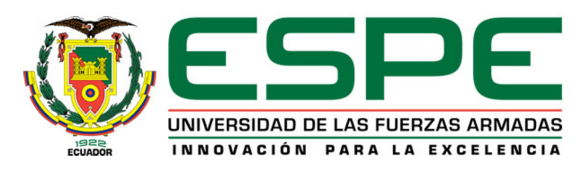 Departamento de Ciencias de la Tierra 
y de la Construcción

Carrera de Ingeniería Civil

Proyecto de Integración Curricular

Realización de una simulación de inundaciones en una cuenca hidrográfica, mediante herramienta SIG y UAV, de forma que sirva como insumo para la correcta gestión del riesgo en la zona 

Objetivo 2


Alumna : 
 Juela Banshuy, Angélica Liliana

Director: 
M.Sc. Sinde González, Izar


Quito, 06 de Abril del 2021
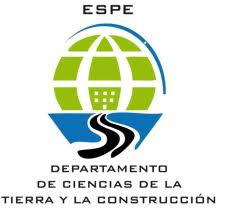 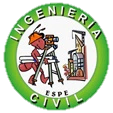 Objetivo principal
Realizar una simulación de inundaciones en una cuenca hidrográfica, mediante herramienta SIG y UAV, de forma que sirva como insumo para la correcta gestión del riesgo en la zona.
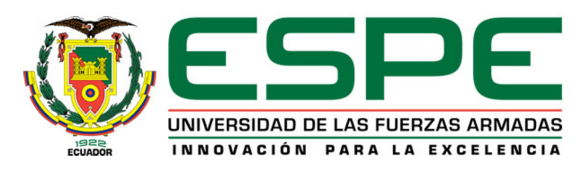 Objetivos específicos
Estudio de las fuentes bibliográficas y recopilación de información. 
Recolección y procesamiento de datos de la zona de estudio.
Cálculo de los parámetros morfométricos de la cuenca con herramientas SIG.
Determinación de las áreas de inundación con software SIG y cuantificación de las parcelas afectadas.
Propuesta de las rutas de evacuación mediante software SIG.
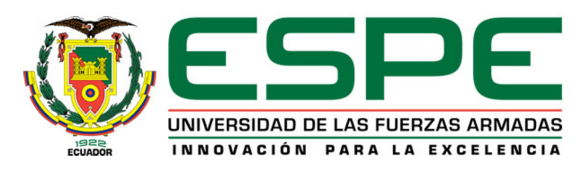 Capítulo I: Generalidades
Introducción
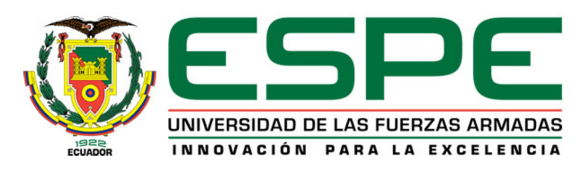 Capítulo I: Generalidades
Antecedentes
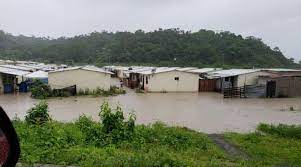 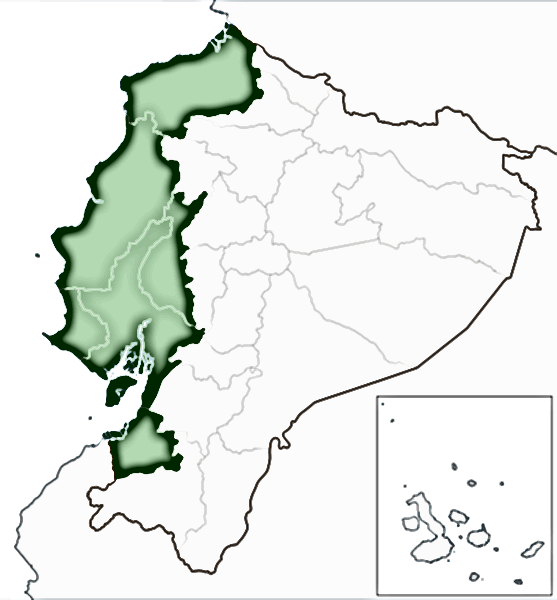 Caracterizaciones hidráulicas de la zonas inundables. (Guacho Mueses & Morales Alquinga, 2018)


Mapas temáticos de inundación (CARPIO RUGEL , 2018).


Estudios incluidos en proyectos de optimización de recursos. (Solano Zúñiga & Vintimilla Villavicencio, 2013)
Fuente: (Velasco, 2020)
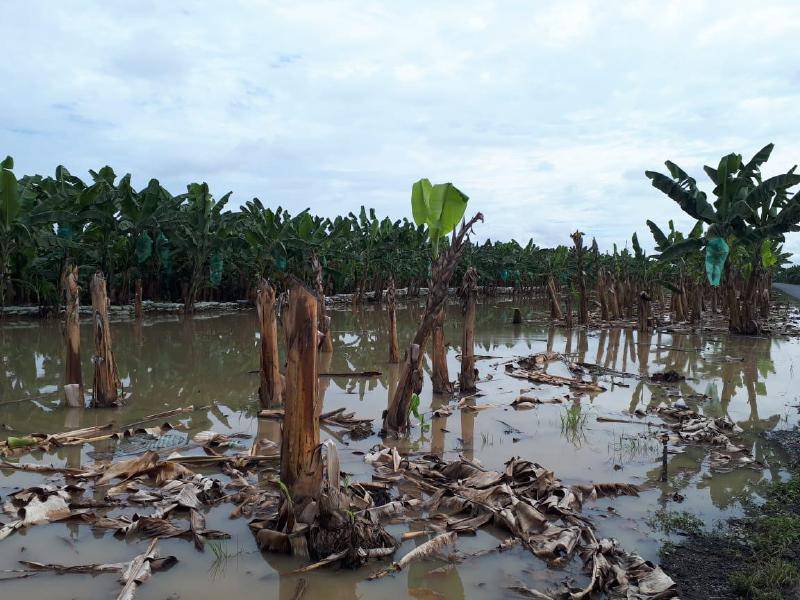 Fuente: (El Universo, 2019)
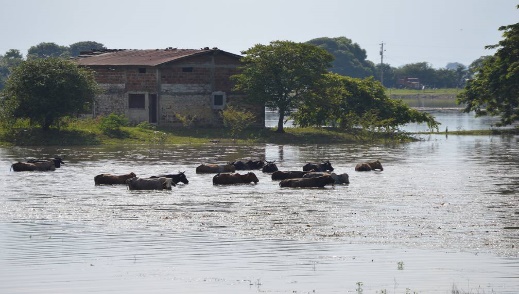 Fuente: (SM, 2013)
Fuente: (Rodríguez, 2020)
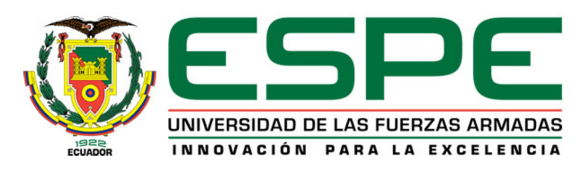 Capítulo I: Generalidades
Planteamiento del problema y justificación
Topografía irregular
Inundaciones
Fuertes precipitaciones
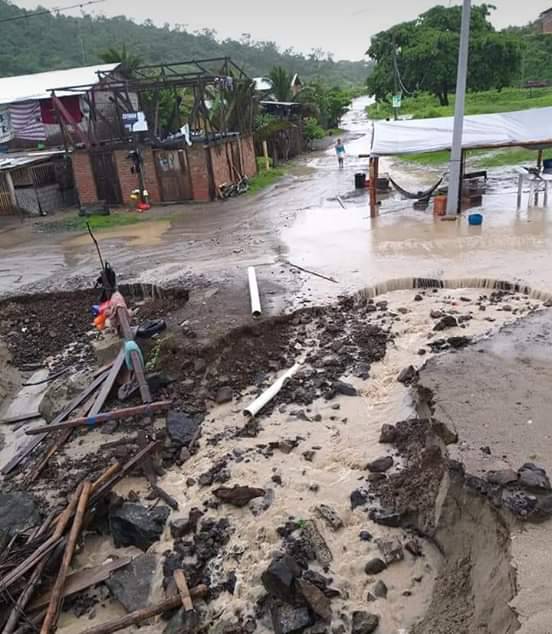 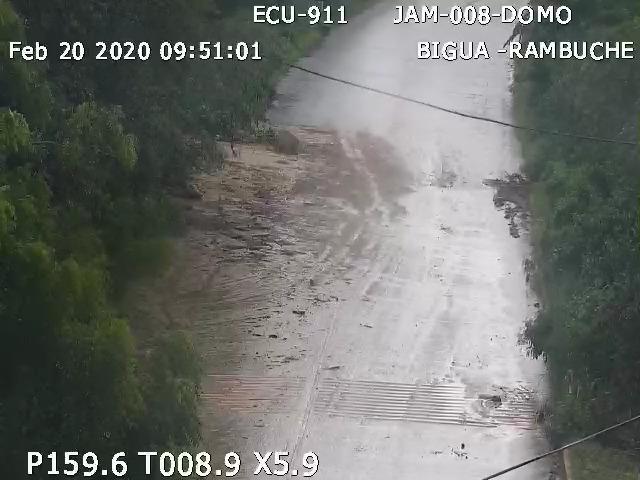 Fuente: (UNIVERSO, 2020)
Fuente: (ECU911, 2020)
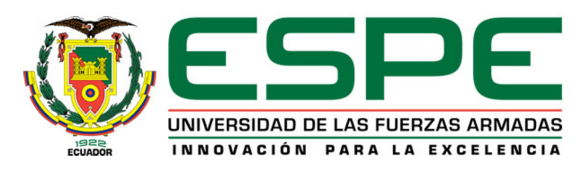 Capítulo II: Marco Teórico
Herramientas SIG
Morfometría de la cuenca hidrográfica
Características físicas de una cuenca, la cual tiene una relación con los caudales que circulan por el rio al que delimita.
Herramientas que permiten crear, editar y analizar información geográfica.
Análisis hidrológico
Red
Estudio de precipitaciones, e intensidad de precipitaciones de una cuenca para encontrar caudales.
Sistema de elementos interconectados, que representan las posibles rutas desde una ubicación a otra.
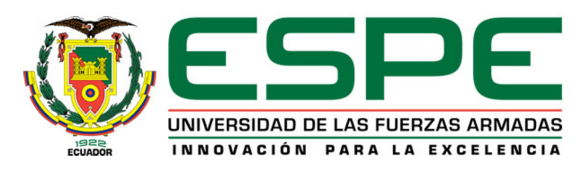 Capítulo III: Procesamiento de información cartográfica
Ubicación del proyecto
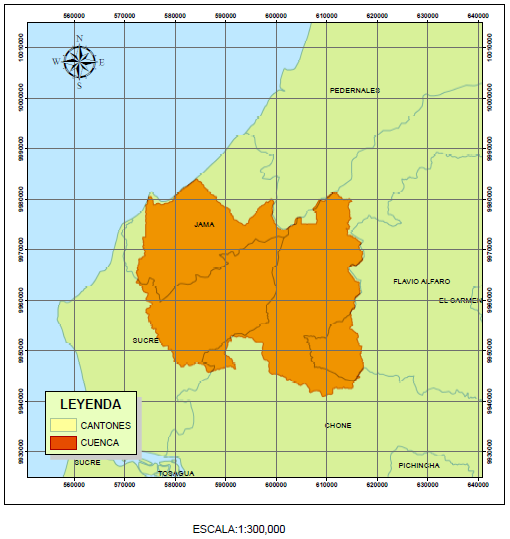 La zona de estudio se encuentra en la región Litoral del Ecuador, en la provincia de Manabí, comprendido entre los cantones Jama, Flavio Alfaro, Sucre y Chone.
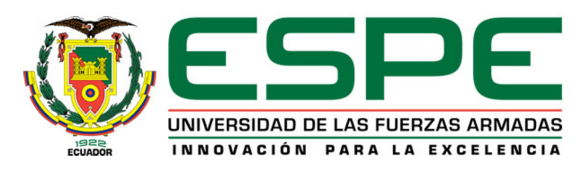 Capítulo III: Procesamiento de información cartográfica
Modelo digital del terreno
Polígono de la cuenca hidrográfica
Curvas de nivel
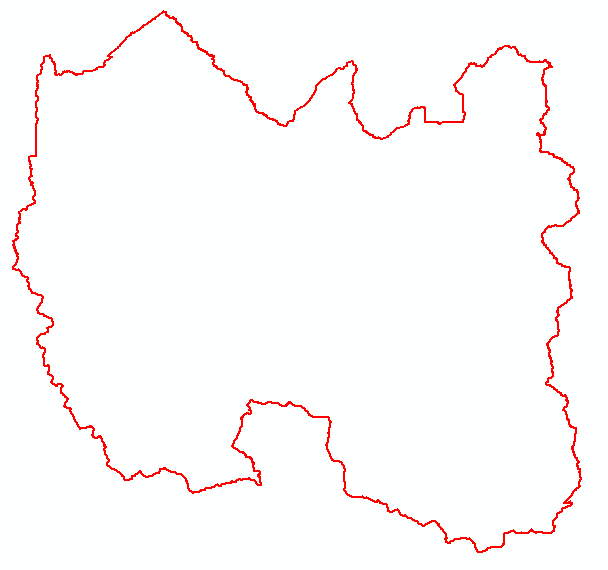 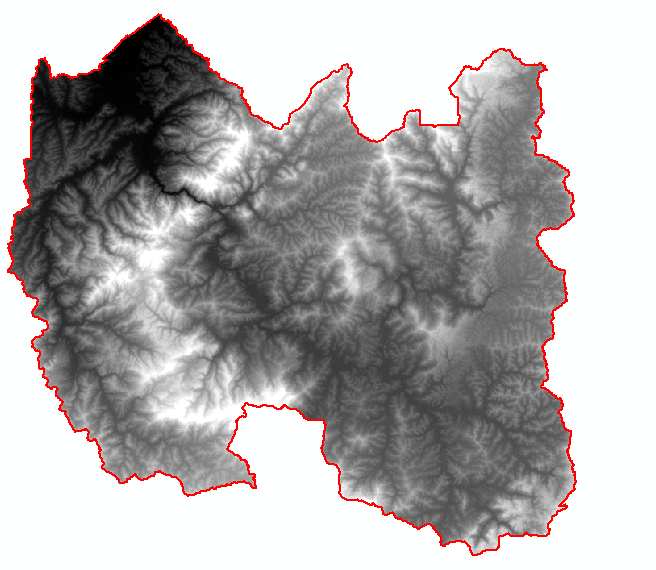 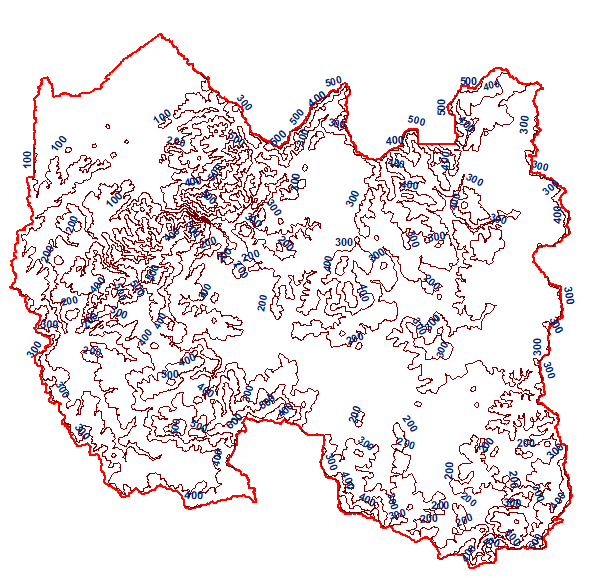 Modelo de elevación
Mapa de pendientes
Red hidrológica
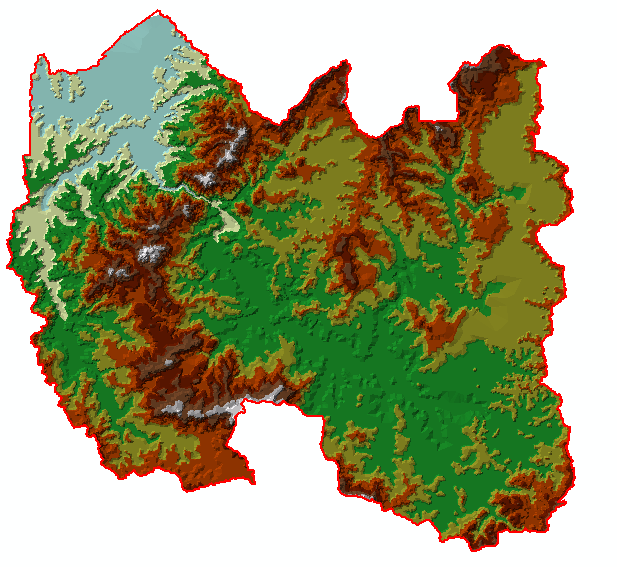 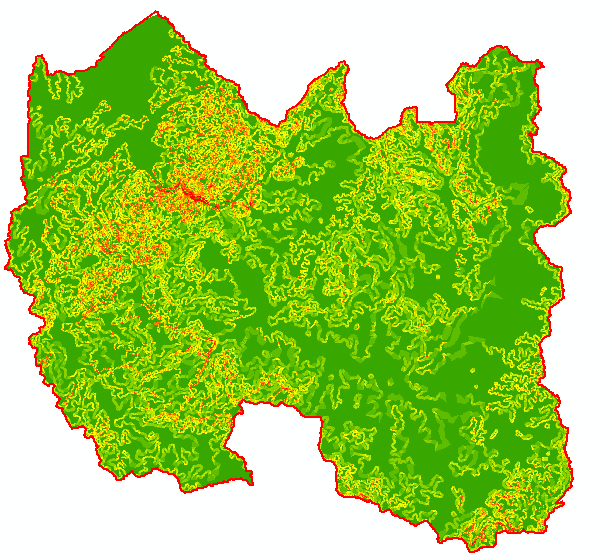 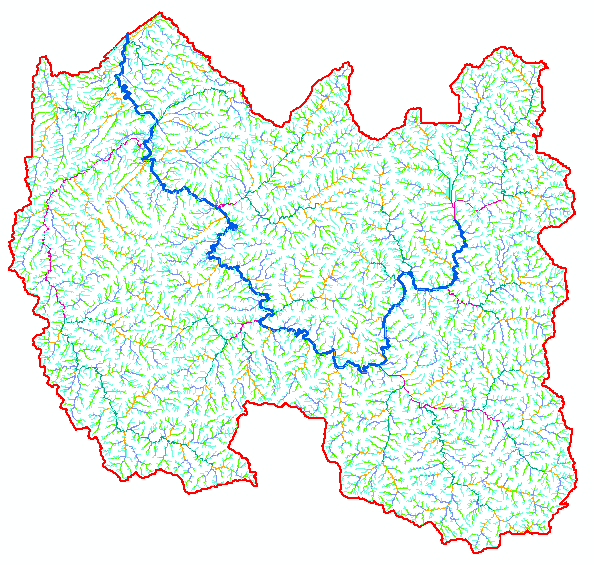 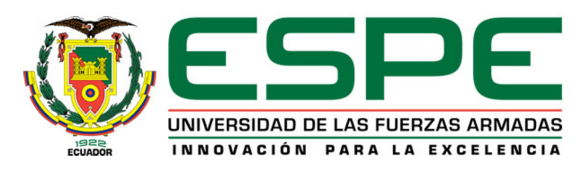 Capítulo IV: Cálculo de parámetros morfométricos
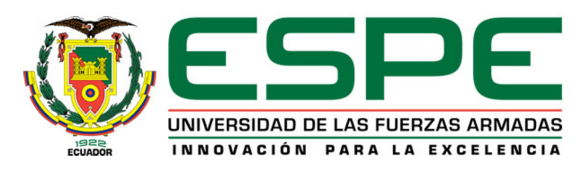 Capítulo IV: Cálculo de parámetros morfométricos
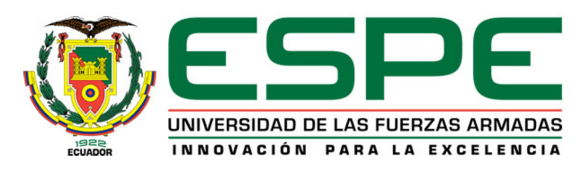 Capítulo V: Análisis hidrológico
Tiempos de concentración
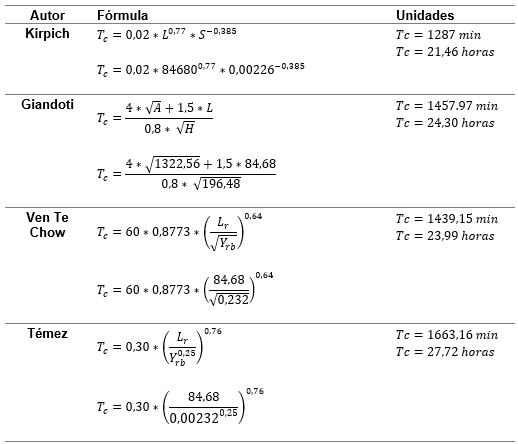 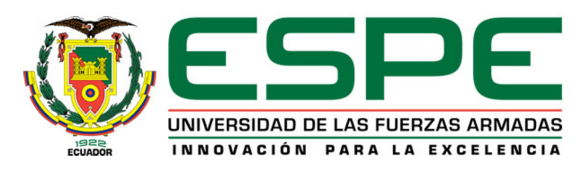 Capítulo V: Análisis hidrológico
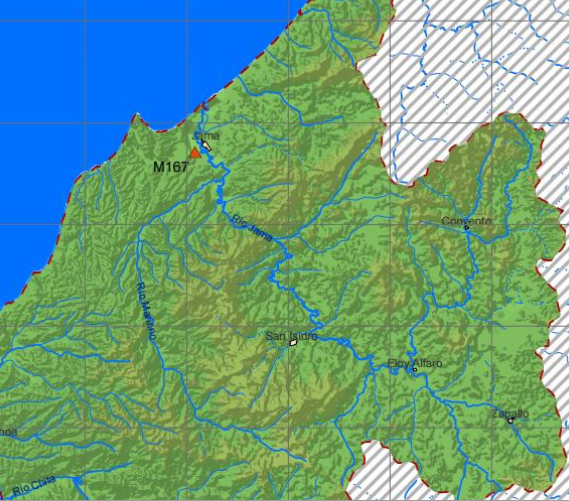 Fuente:(Issue, 2011)
Fuente: (INAMHI, Anuario Meteorológico , 2017)
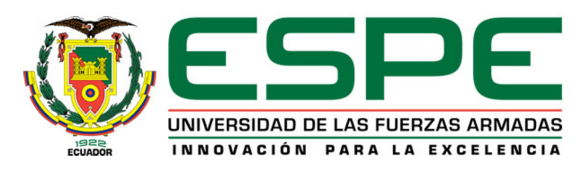 Capítulo V: Análisis hidrológico
Intensidad
Ecuaciones para el cálculo de intensidades máximas de precipitación
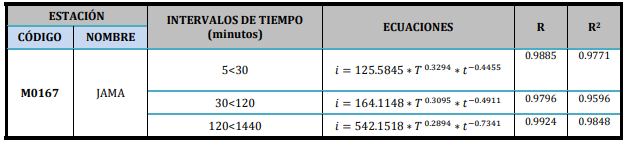 Fuente: (INAMHI, 2015)
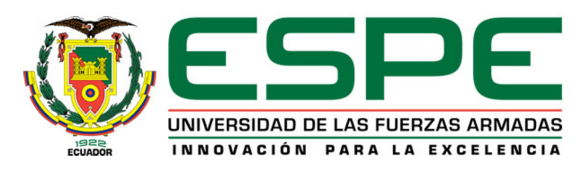 Capítulo V: Análisis hidrológico
Caudales
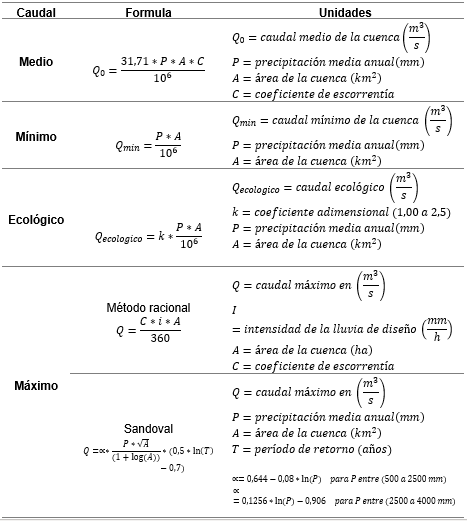 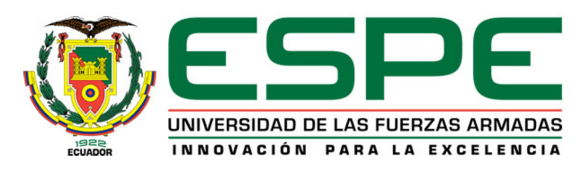 Capítulo VI: Modelado en Hec-GeoRAS y Hec-RAS
Generación del cauce del río
Delimitación de bordes del rio
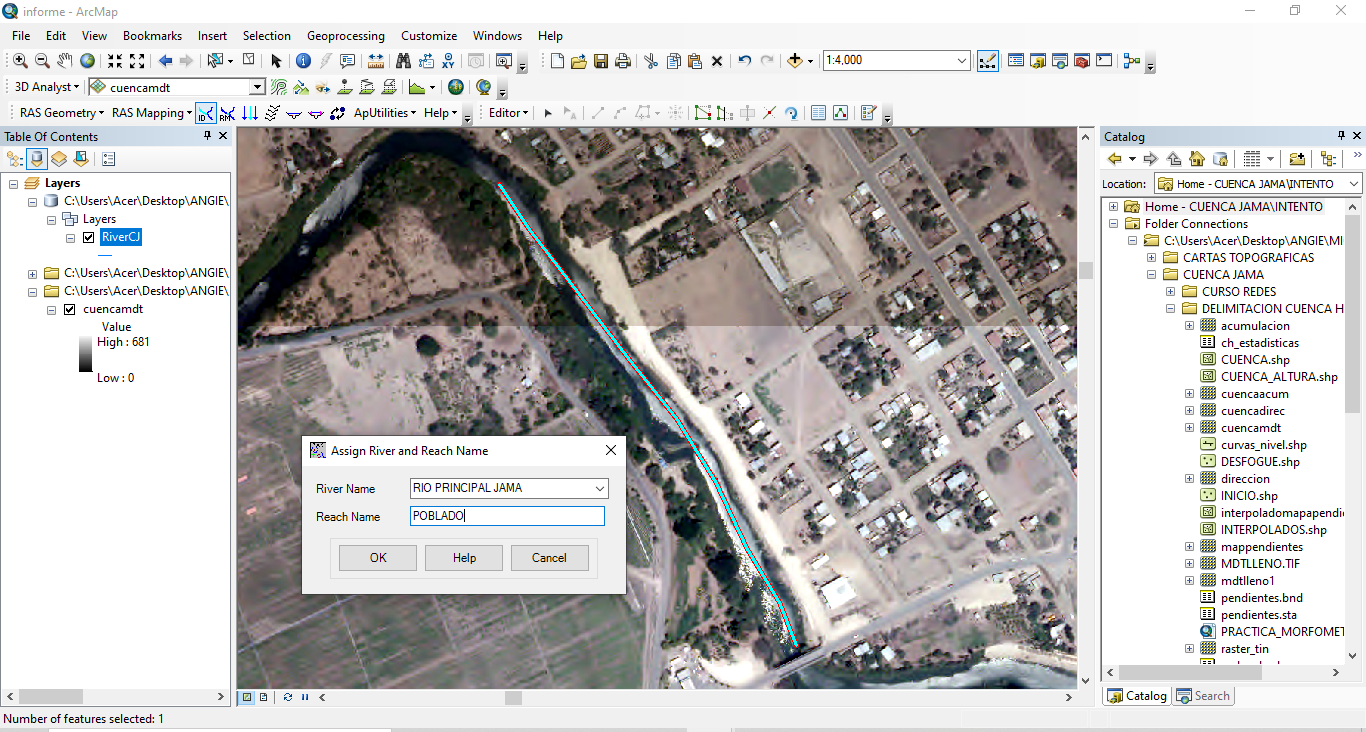 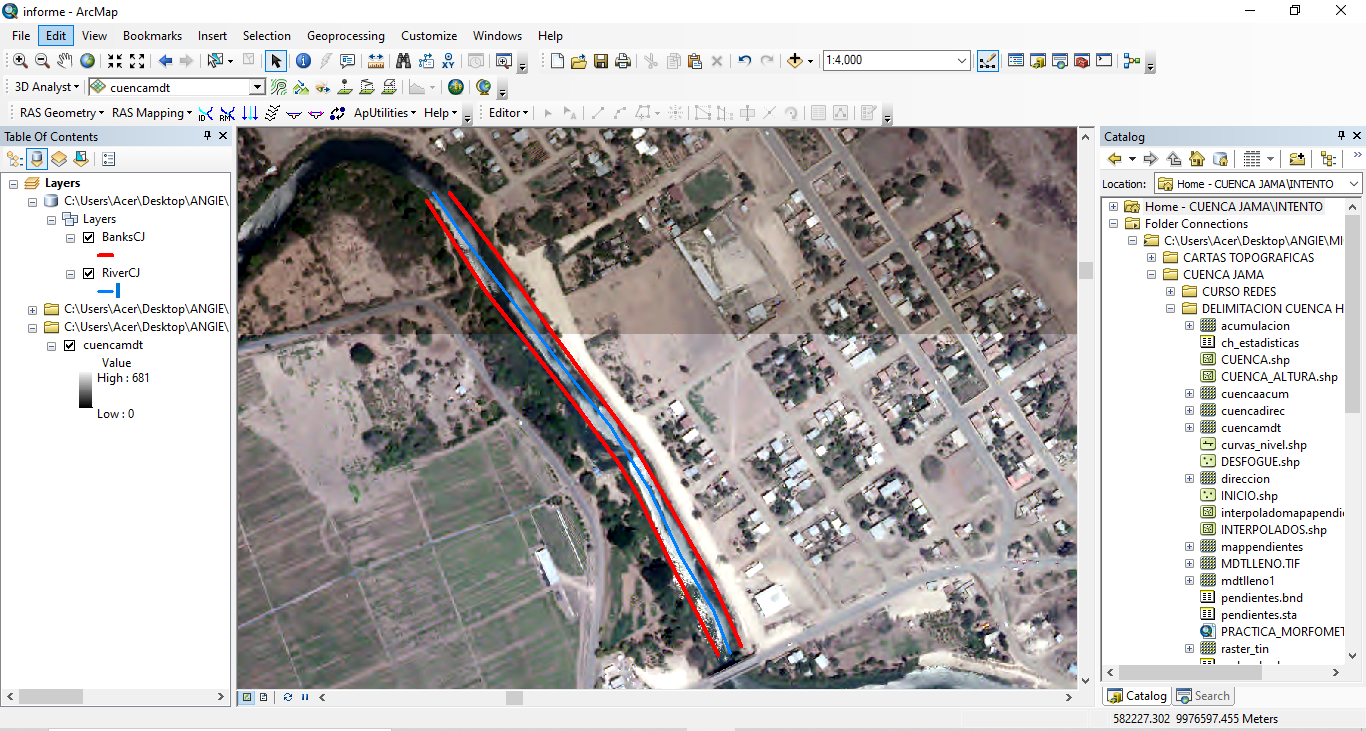 Hec
GeoRAS
Creación de las secciones transversales
Direccionamiento del flujo del cauce
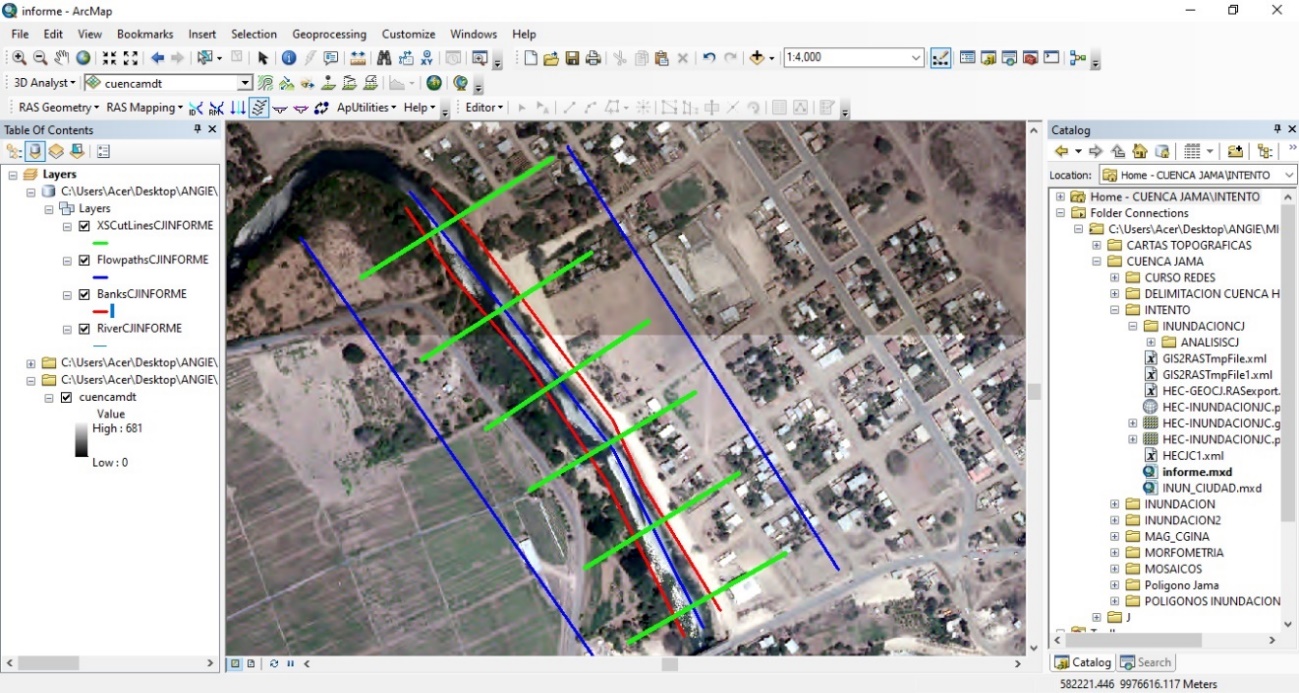 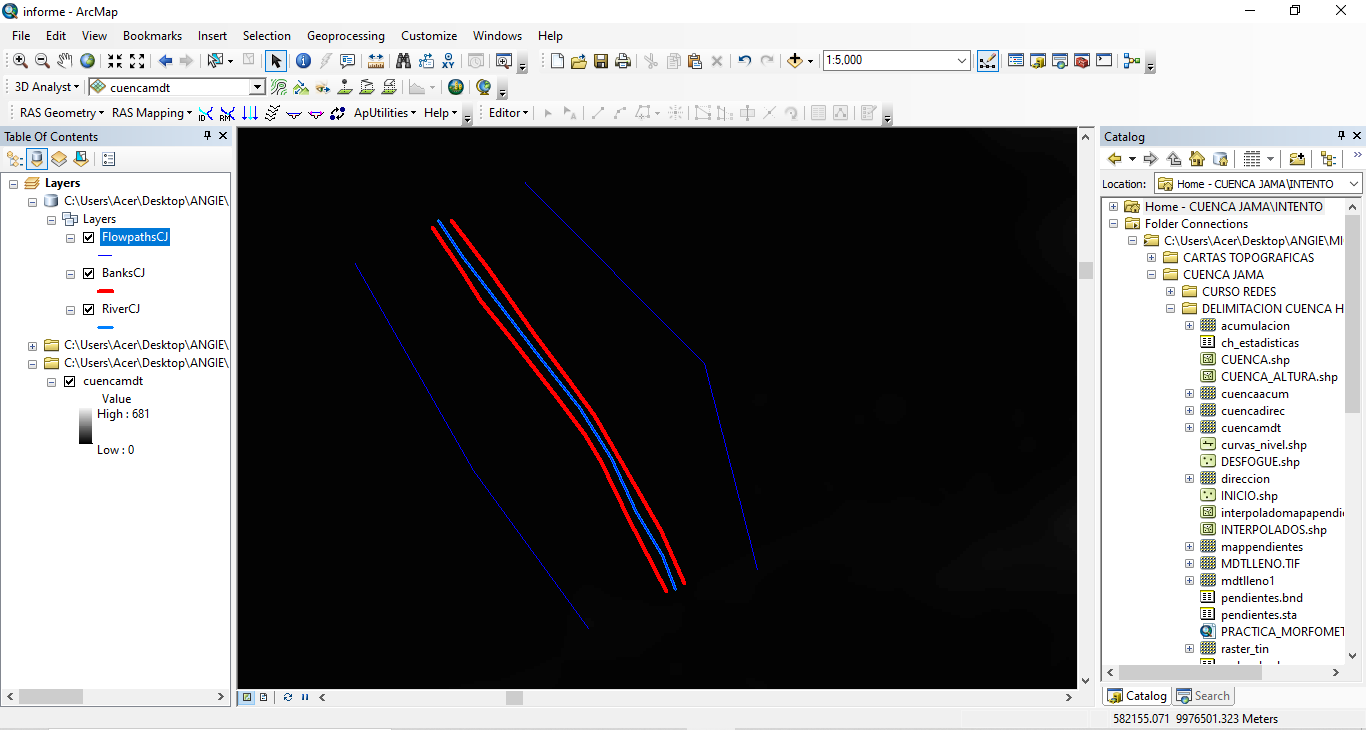 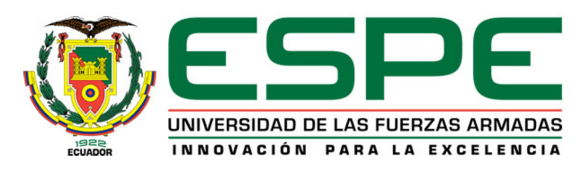 Capítulo VI: Modelado en Hec-GeoRAS y Hec-RAS
Creación de la geometría importada de ArcGIS
Coeficiente de rugosidad de Manning
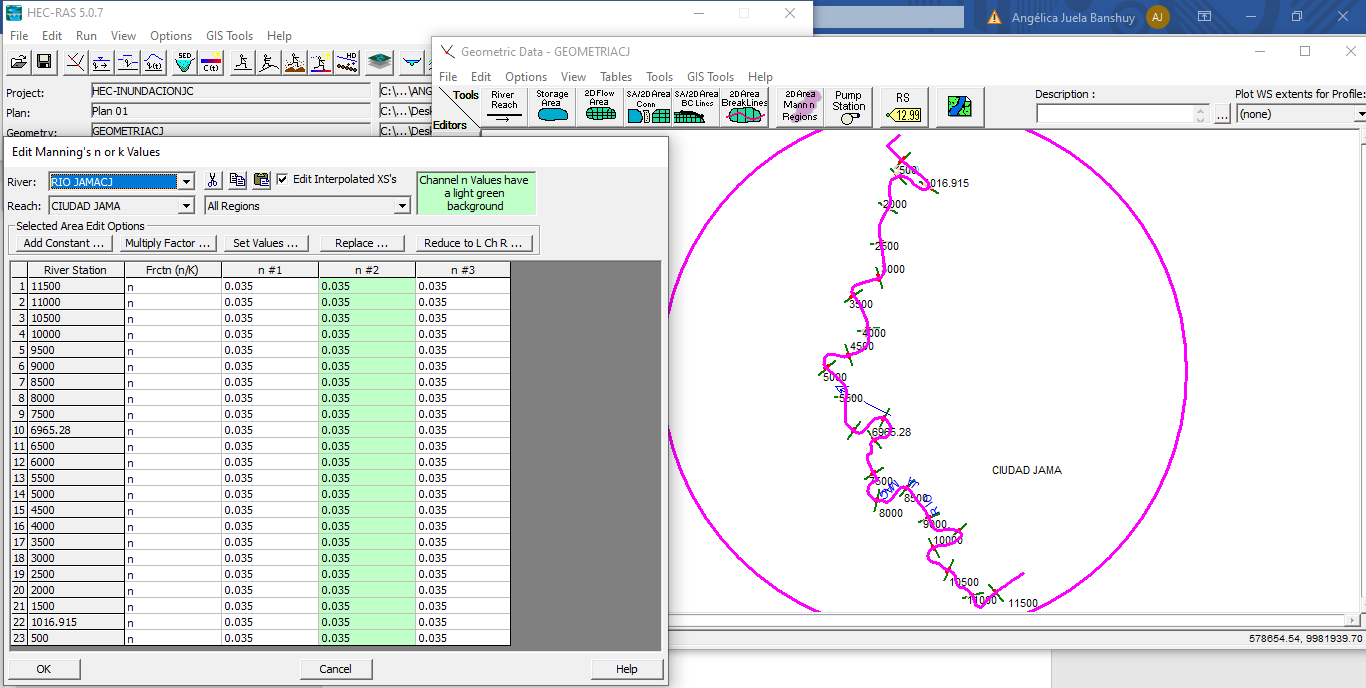 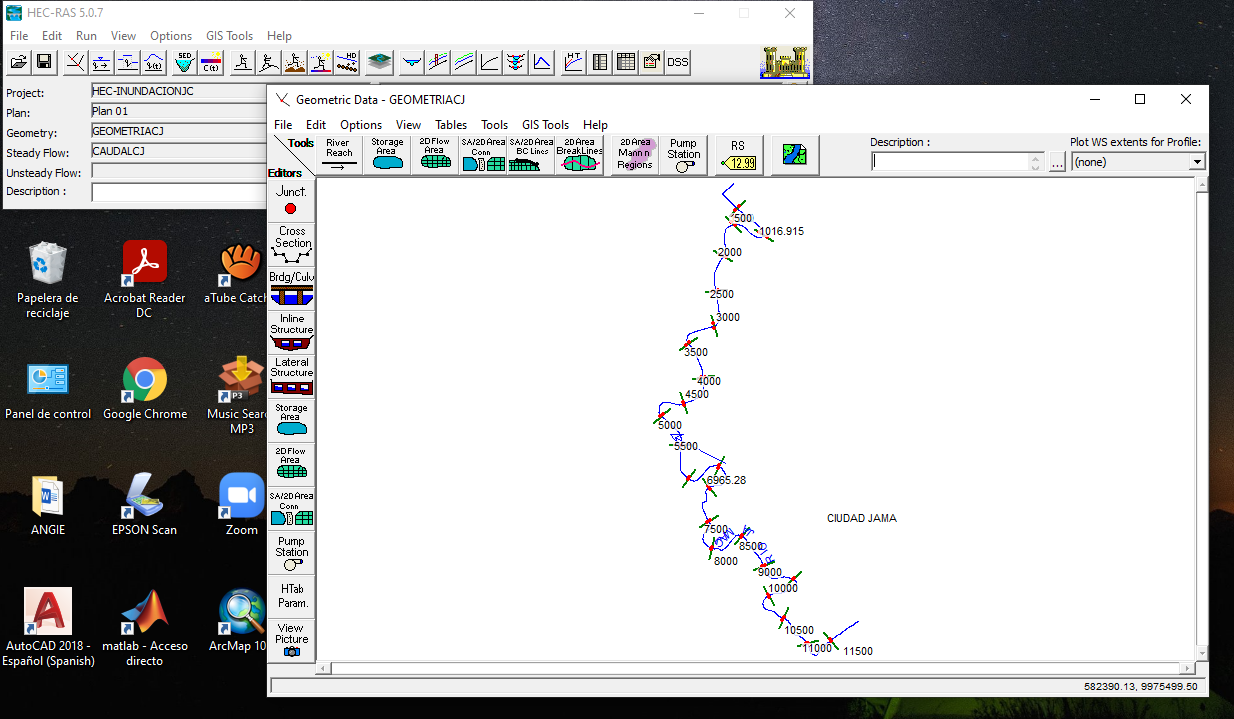 Hec-RAS
Secciones transversales
Caudal máximo de diseño
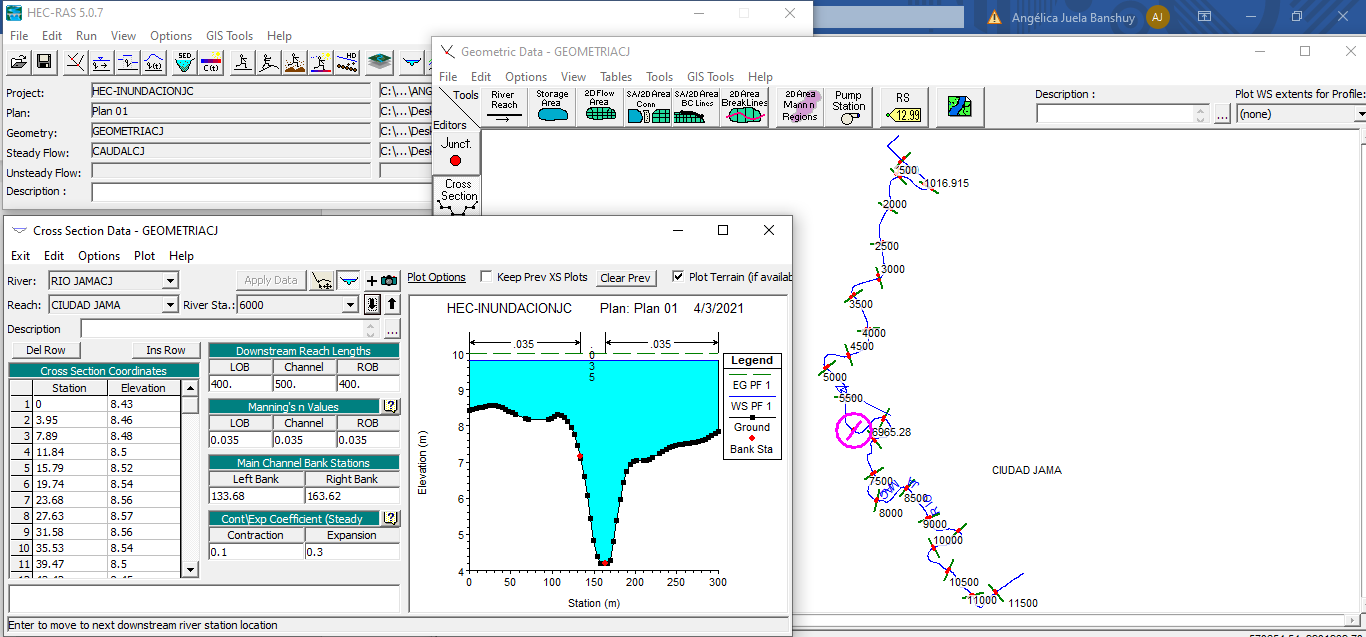 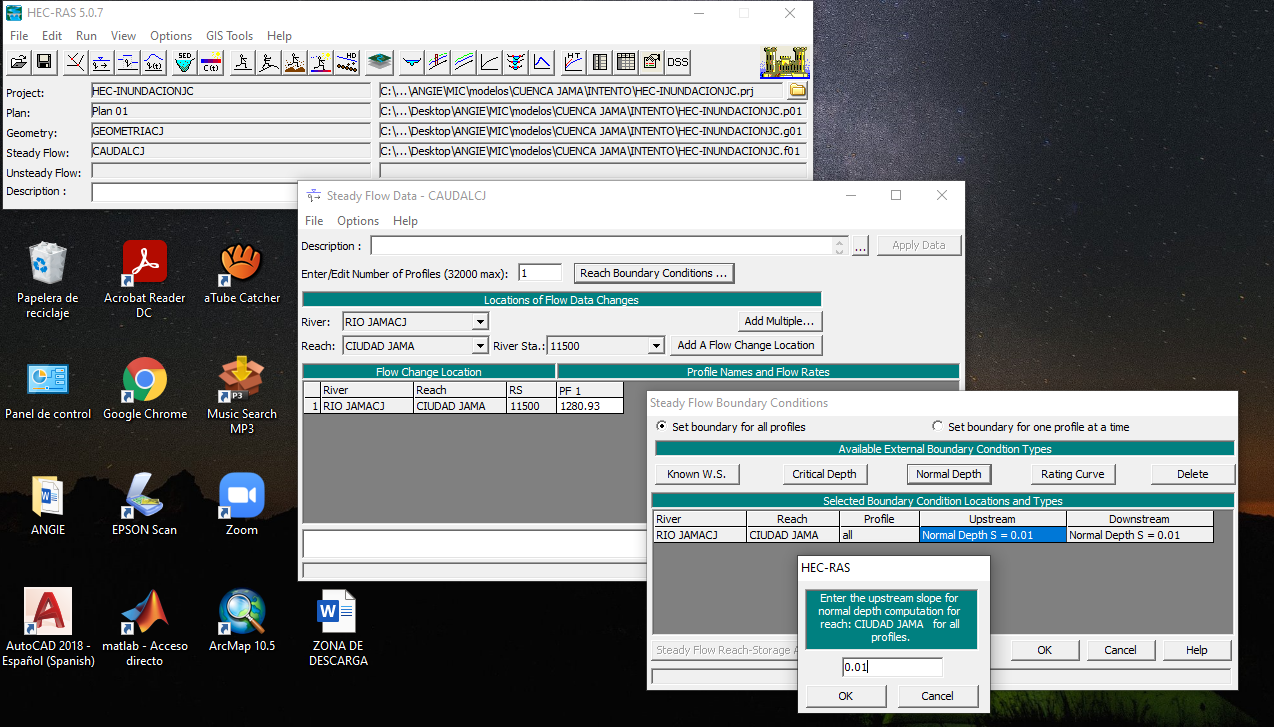 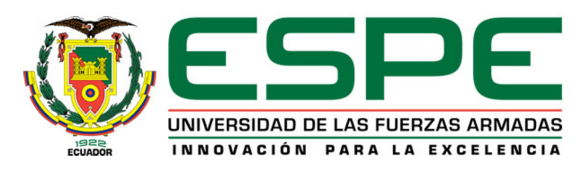 Capítulo VI: Modelado en Hec-GeoRAS y Hec-RAS
Polígonos de inundación generados en poblaciones aledañas
Mancha de inundación generada en la población de Jama
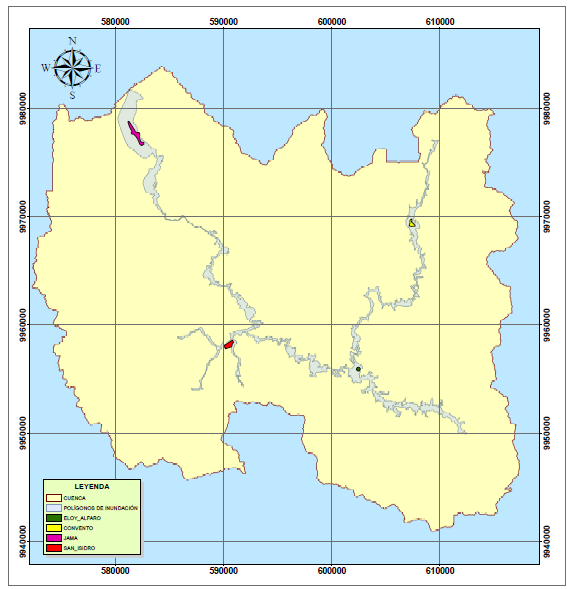 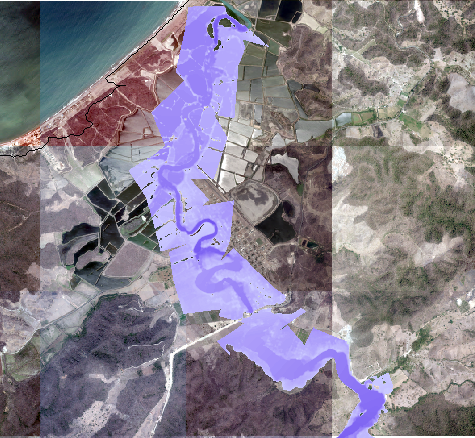 Área de inundación=41,63 km2
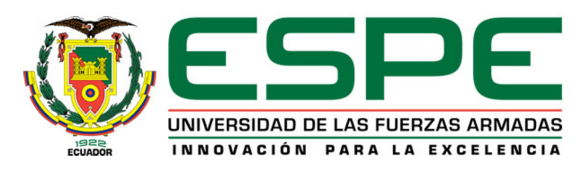 Capítulo VII: Generación de rutas de evacuación con software GIS
Cálculo de campos
Creación de los ejes viales
Creación de los nodos
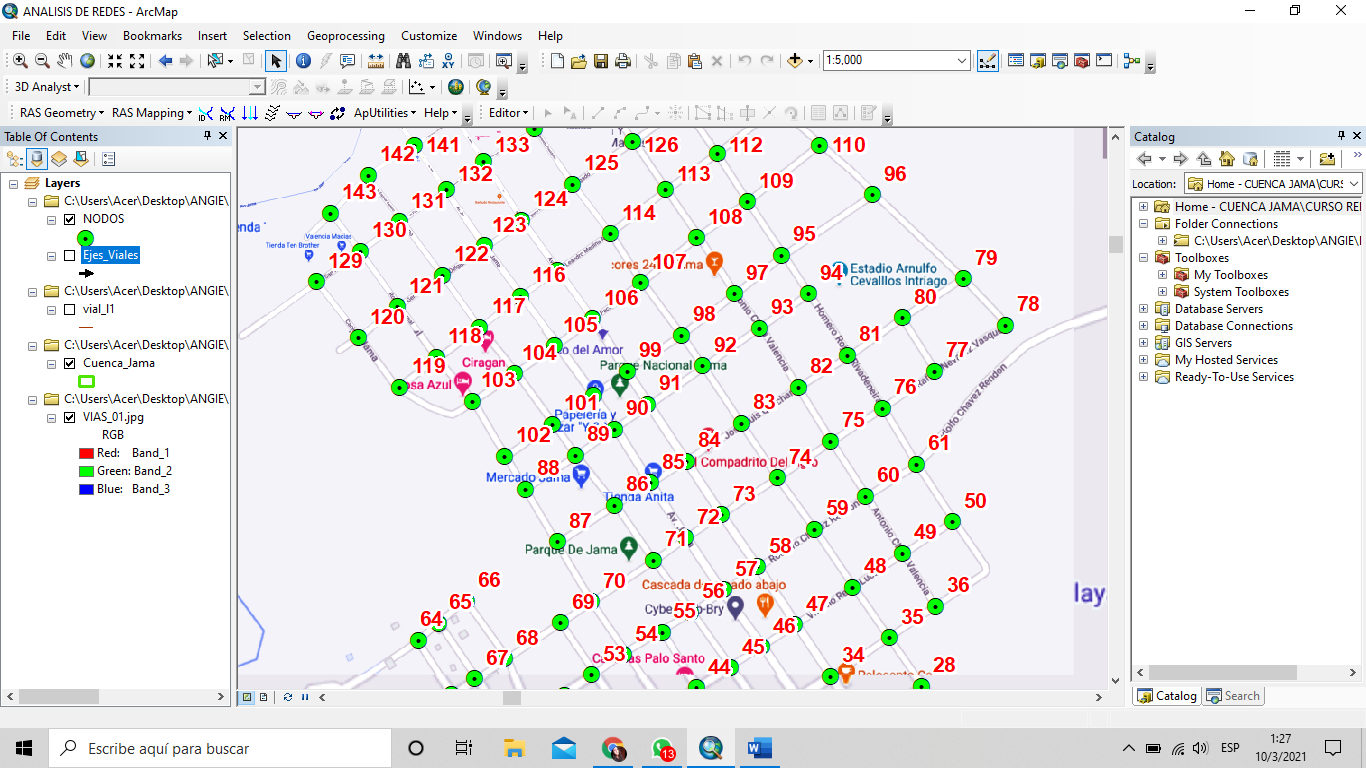 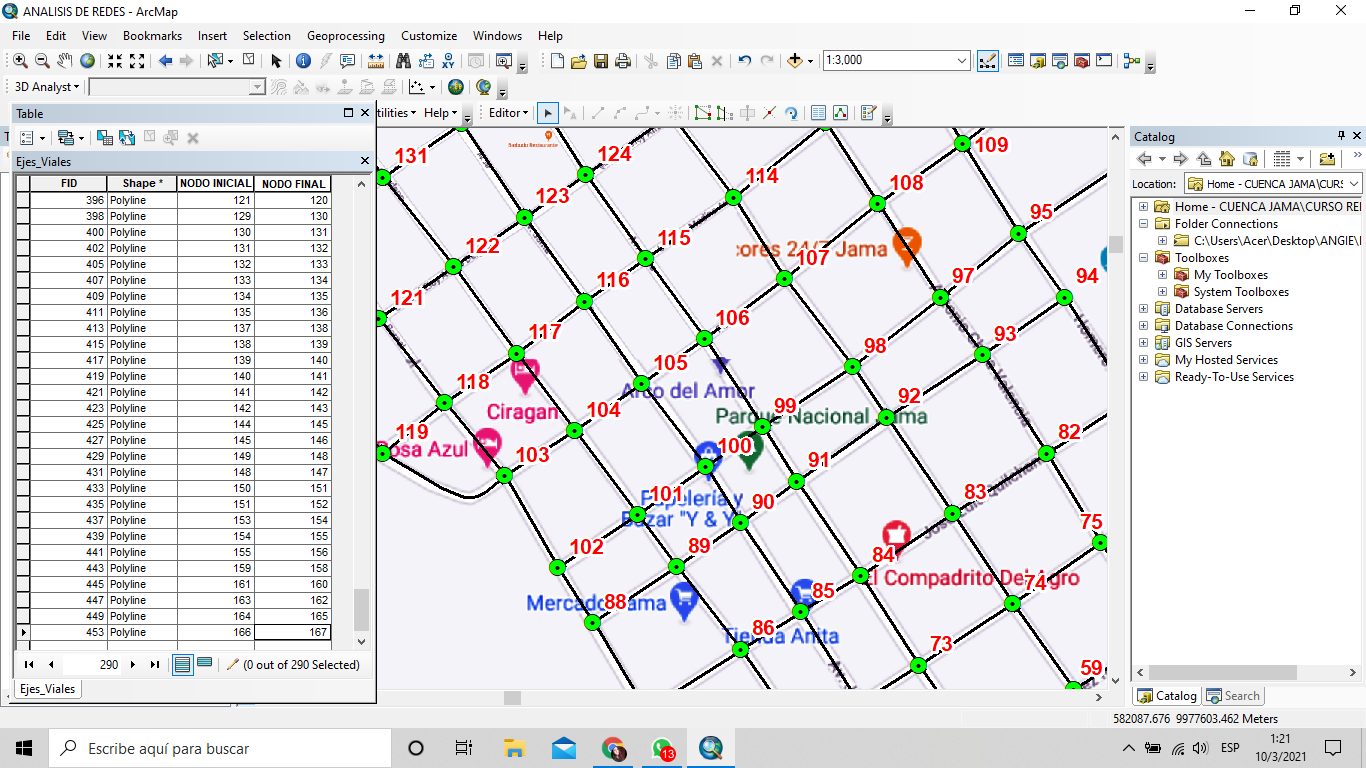 Fuente: Públicas, 2012
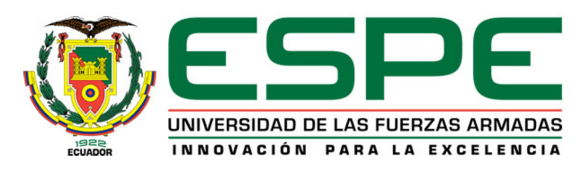 Capítulo VII: Generación de rutas de evacuación con software GIS
Creación de un Network Dataset a partir de un feature class
Tabla de atributos
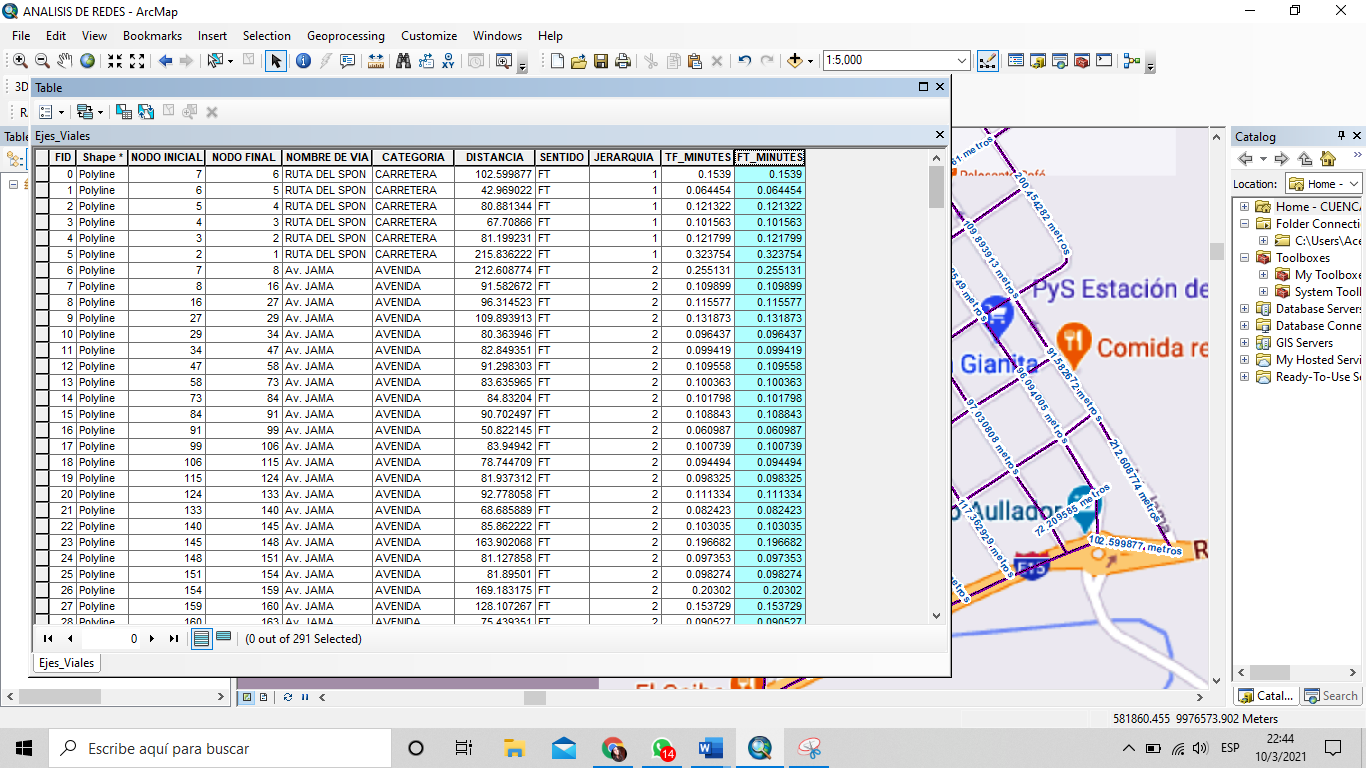 Crear una base de datos personal.
Caracterizar el conjuntos de datos con los campos de ejes viales.
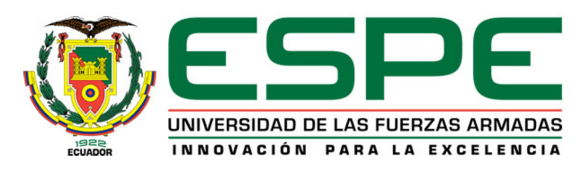 Capítulo VII: Generación de rutas de evacuación con software GIS
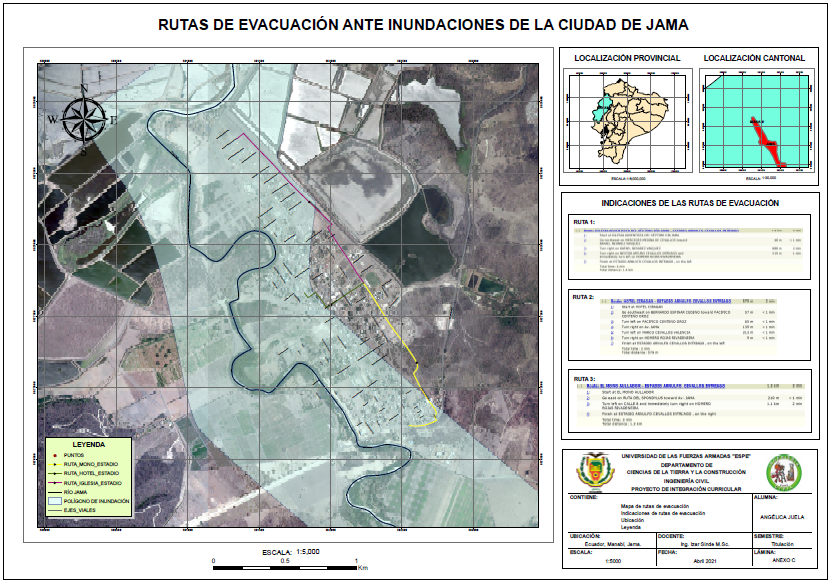 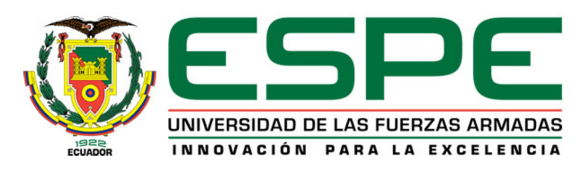 Capítulo VII: Generación de rutas de evacuación con software GIS
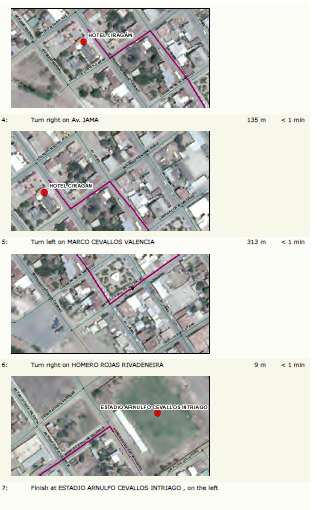 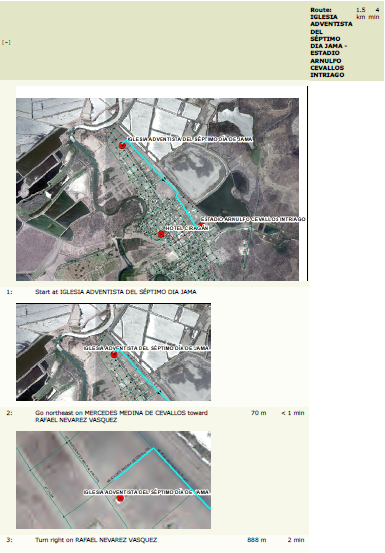 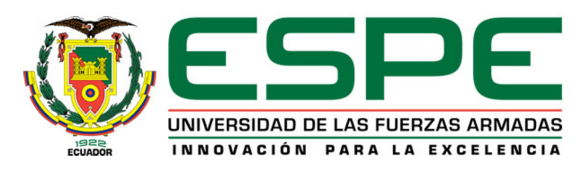 Conclusiones
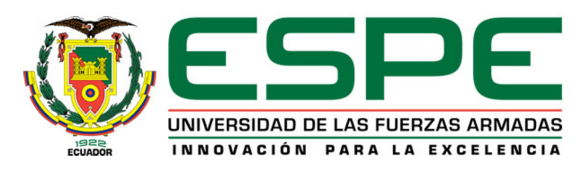 Recomendaciones
Para el uso de la extensión Hec-GeoRAS y el programa Hec-RAS, es indispensable crear de manera adecuada las secciones transversales en el rio.
El uso del programa Hec-RAS es eficiente cuando se establece en el computador que el separador de miles sea el punto, además se deben descargar las versiones compatibles con el software de ArcGIS.
Para la generación de redes es necesario obtener la información vial actualizada y precisa de la zona de estudio.
La recopilación de información topográfica, geográfica, hidráulica, meteorológica, etc., de manera virtual, debe realizarse con tiempo de anticipación y mediante solicitudes, en cuanto a que en muchas ocasiones es privada y no se encuentra en plataformas de libre acceso para los usuarios.
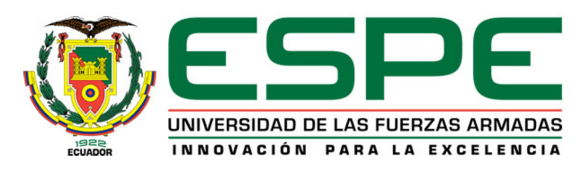